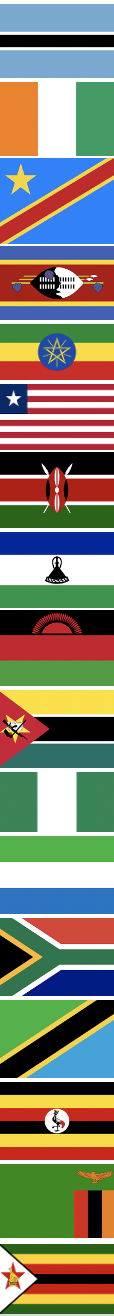 Advanced HIV Disease UpdateUNITED REPUBLIC OF TANZANIA
Dr. Siraji Shabani
National AIDS Control Program
Ministry of Health, Community Development, Gender, Elderly and Children 

July 28-29, 2020
Dodoma, Tanzania
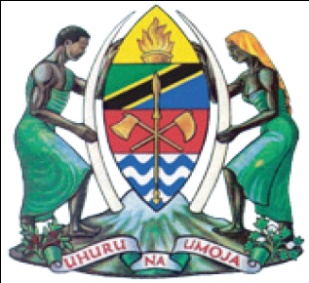 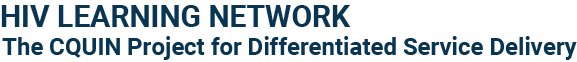 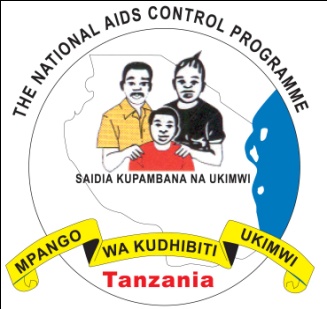 Outline
HIV perspective in Tanzania
Advanced HIV Disease in Tanzania
Update on CHAI AHD Project
Perspectives from National Network of PLHIV
Challenges
Priorities for 2020 – 2021
2
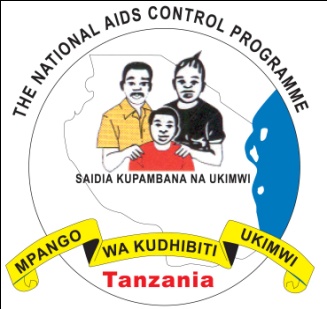 HIV Prevalence by Regions, age and Sex
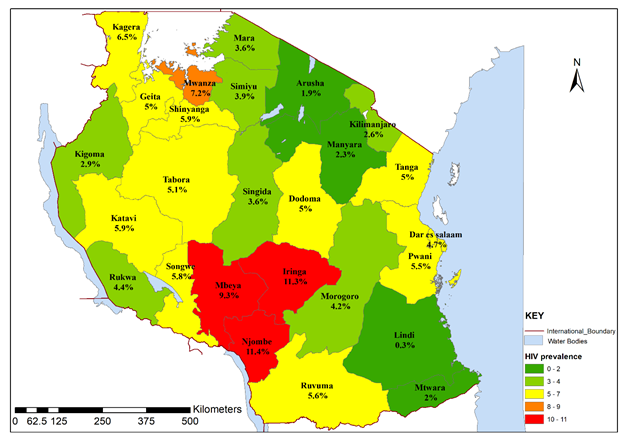 3
[Speaker Notes: THIS 2016/17:
HIV prevalence in 15-49 years by regions, age and sex: Highest in Njombe (11.4%) and lowest in Lindi (0.3%). Overall females had the highest prevalence across the age groups; with 20-24 having the highest prevalence (3.4%)]
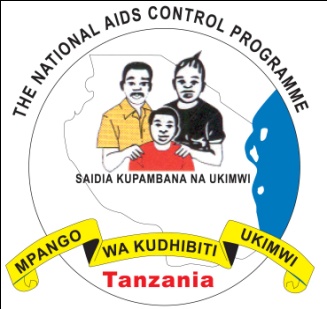 Baseline 90 90 90
(THIS summary report 2016/2017)
2nd and 3rd 90-90-90 targets nearly attained; testing coverage remains a challenge
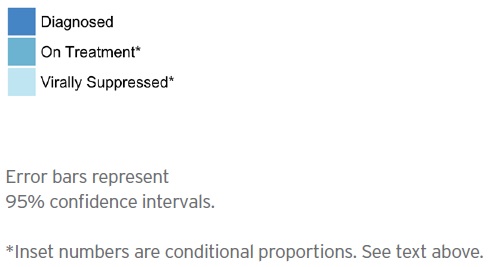 The CQUIN Learning Network
4
[Speaker Notes: Error bars are represented in each bar. They represent 95% confidence intervals.]
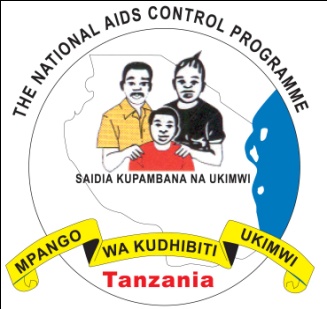 Progress in 90-90-90
Progress of first 90
Progress in Second 90
5
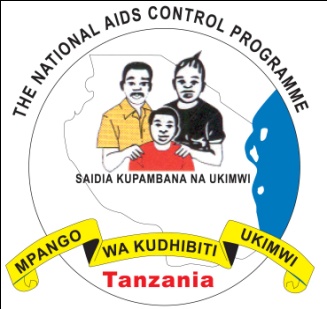 HVL Suppression
Source: THIS 2016/17 and NACP program data
6
[Speaker Notes: 2017 HIV suppression is population based form THIS 2016/17, while 2018 and 2019 is based on program data
Data shows that, HVL suppression improved from 87% to 91 % between 2017 and 2019.
Viral suppression however was lower among young people and children, being lowest in age group 1 - 4]
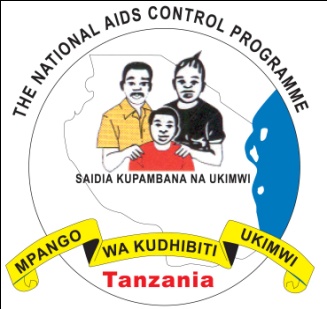 Laboratory Services: CD4 Testing
Standard of care: 
CD4 testing at baseline and for monitoring of RoC on ART with CD4 count of <350cell/mm3 

CD4 uptake  at baseline is still low among PLHIV in care, 40% in 2015 to 12 % in 2018
7
[Speaker Notes: Source of data CTC3]
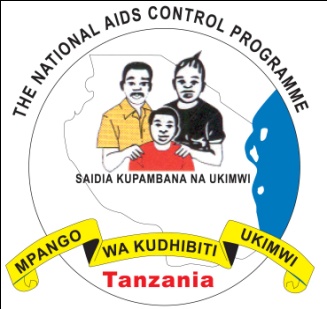 AHD in Tanzania
Prevalence of AHD
Programmatic data shows that among clients who were initiated ART in 2018. 
21% had WHO clinical 3 or 4 
31% had CD4 count of <200 cells/mm3 (among RoC with baseline CD4 results)
Mortality rates amongst PLHIV
Number of AIDS related death have been decreasing over a period of time in Country. It is estimated that 24,000 AIDS related death occurred in Tanzania in 2018 (Source: UNAIDS Estimates 2019).
8
[Speaker Notes: Same scenario is observed in sub-Saharan Africa were, more than a third of all people living with HIV (PLHIV) initiating ART have Advanced HIV Disease.]
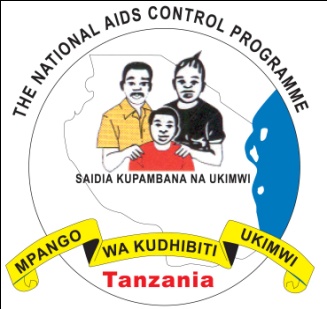 AHD in Tanzania
9
[Speaker Notes: Phase II sites include 145 sites for CrAg screening and pre emptive therepay and 56 sites with comprehensive treatment under CHAI catalytic procurement.
Continuous on-site TA to identify and problem solve issues with program implementation
TB/HIV technical working group (TWG) meetings to assure inclusion of CrAg screening and treatment in national program priorities]
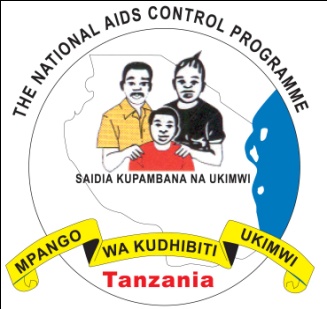 AHD Coordination and Leadership
AHD services at national level are coordinated by MoHCDGEC
At program level services are coordinated by NACP in which:
Two focal person nominated to facilitate nationwide implementation
National AHD task force team for coordination and technical assistance
PLHIV networks are part of AHD coordination and are involved in policy development and guidelines review meetings
10
[Speaker Notes: National AIDS Control Program(NACP)
Ministry of Health, Community Development, Gender, Elderly and Children (MOHCDGEC)
AHD task force team involves AHD stakeholders and meets on a regular basis]
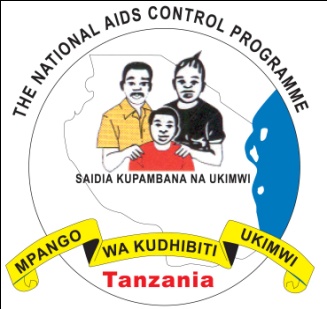 AHD Policies, Guidelines and DSDMs
2019 National Guidelines for the Management of HIV/AIDS:
Categorization of clients with AHD as late presenter during ART initiation and unstable after ART use with specific interventions
CrAg screening for CD4<200 or WHO stage 3 or 4
Pre-emptive treatment dose integrated
Fluconazole monotherapy not recommended for treatment 

AHD training materials focusing on TB and CM
The country is in progress of developing a comprehensive AHD training package and reviewing M&E tools to effectively capture AHD implementation
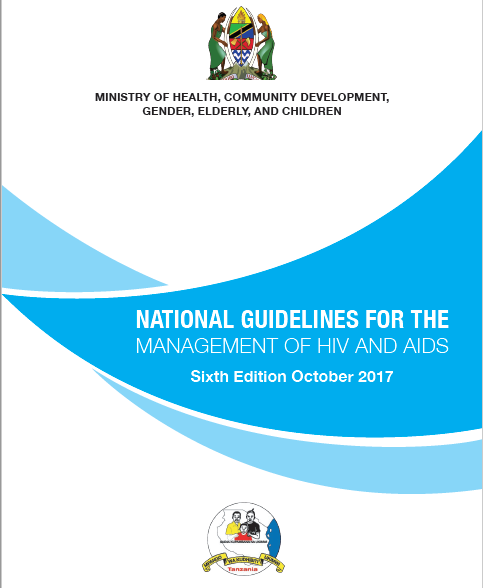 11
[Speaker Notes: Interventions: -
Expedited clinical investigations
Expedited ART initiation
OIs screening, dx and Mx
Adherence counselling 
Package: Expedited ART initiation, Monthly Clinical review and ART refill, Treatment supporter, Referral to higher level facility, use of Multi Disciplinary Teams (MDTs), Appropriate switch to second or third line ART]
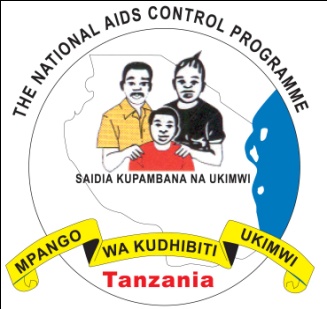 AHD Essential Package
Essential package of AHD diagnostic and treatment services in Tanzania includes;-
Diagnostic - CD4, routine VL, viral resistance testing, CrAg, TB diagnostics, STI screening, Expedited clinical investigations	
Treatment- CM, TB, other OIs management, provision of prophylaxis for common OIs (TPT,CPT) and expedited ART initiation

The services are provided across all the levels of health systems, making use of an existing hub and spoke mode of referral for both patients and samples
12
[Speaker Notes: (e.g.,CD4, routine VL, viral resistance testing, urine LAM, CrAg, TB diagnostics, etc.)  

Prophylaxis – CTX, CPET and TPT.]
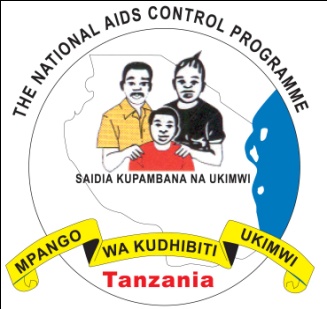 Monitoring & Evaluation
13
[Speaker Notes: Some are captured but can be analyzed – CrAg screen, CM treatment and CPET monitoring.]
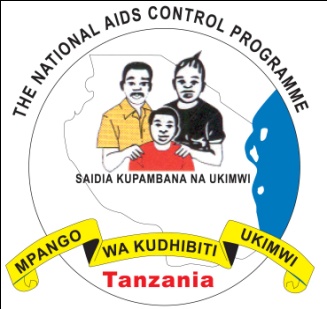 Update on CHAI AHD Project
Activities planned
Catalytic procurement
14
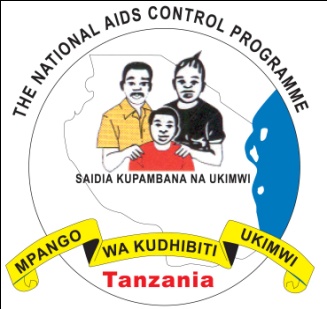 Perspectives from National Network of PLHIV
There is a need to conduct an intensive needs assessment for people with AHD eg.
Economic empowerment
Interface treatment literacy
Nutritional support and treatment supporters
Need for implementation of the Task Sharing policy to reduce risks of PLHIV presenting AHD, involve trained PLHIV (treatment advocates)
People with advanced HIV disease need targeted interventions in order to reduce mortality and morbidity
Encourage peer visits and follow-up during the early stages of ART
NACOPHA’s experience of 5 years Sauti Yetu Project funded by USAID (ended December 9, 2019):
Overall over 87% of  identified and individuals linked to HIV testing, tested HIV+ with index testing yield ranged between 57-67%
Overall 97.6 % of LFTU were linked back to treatment.
Retention is 100% of all members in the empowerment groups
Over 88% of PLHIV  members  (in the project area) accessed  VL testing; 97%  are virally suppressed 
Call for a collaborative approach between health staff and stakeholders
15
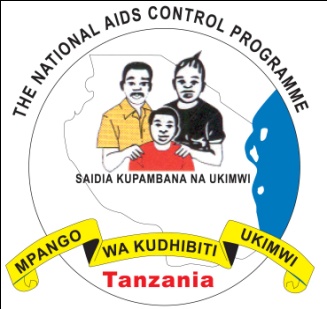 Challenges
16
[Speaker Notes: Inadequacy in implementing CD4+ cell count baseline testing that will ensure optimal AHD case finding among eligible PLHIV
Gaps in clinical data continuum cascade from the identification to the completion of CM pre emptive therapy or treatment
Absence of Systematic and enhanced process that will address quality of  AHD care and continuously tracking of outcome 
Lack of an intensive assessment that maps out AHD cases and documented relevant data of basic needs of people presenting with AHD based on age and CD4 cell count
Inadequate supply chain both for treatment and other socio-economic needs of people presenting with AHD; This affects rapid ART initiation and intensify adherence
Fewer partners supporting AHD cases]
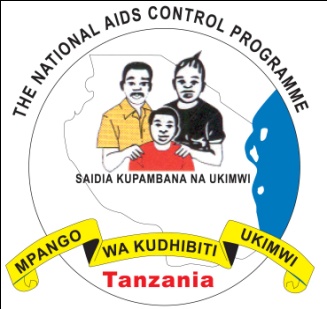 Priorities for 2020 – 2021
17
[Speaker Notes: Ensure provision of quality AHD care through sustainable availability of AHD commodities
Develop a special package of care for people with AHD based on age and CD4 cell count; this will intensify care and support to people with AHD;
Mobilize/ allocate resources for effective response of AHD cases 

Investing in robust monitoring & evaluation to enable data driven intervention and setting of AHD targets
Conduct an intensive assessment to map AHD cases, document relevant data such as basic needs of people presenting with AHD (based on age and CD4 cell count) and develop an AHD Dashboard for monitoring and support of AHD cases; 
Engagement of CBHS so as ensure continuous monitoring of adherence among the clients on maintenance phase
Introduction of systematic and enhanced cohort process that will  monitor the clients from the start to the completion of CM prophylaxis or CM treatment]
Acknowledgements
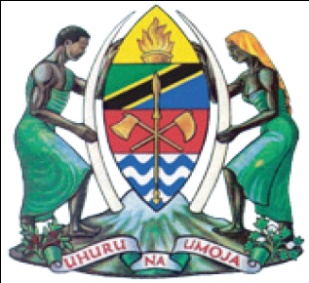 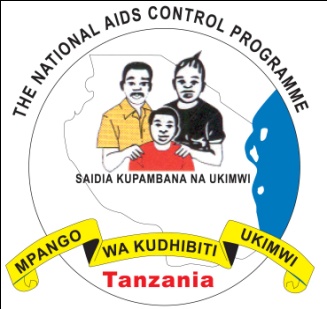 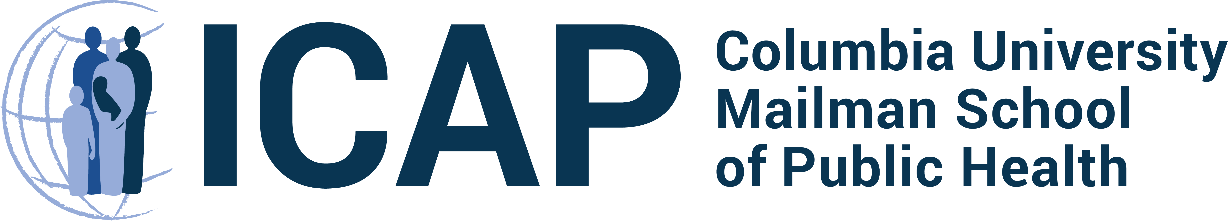 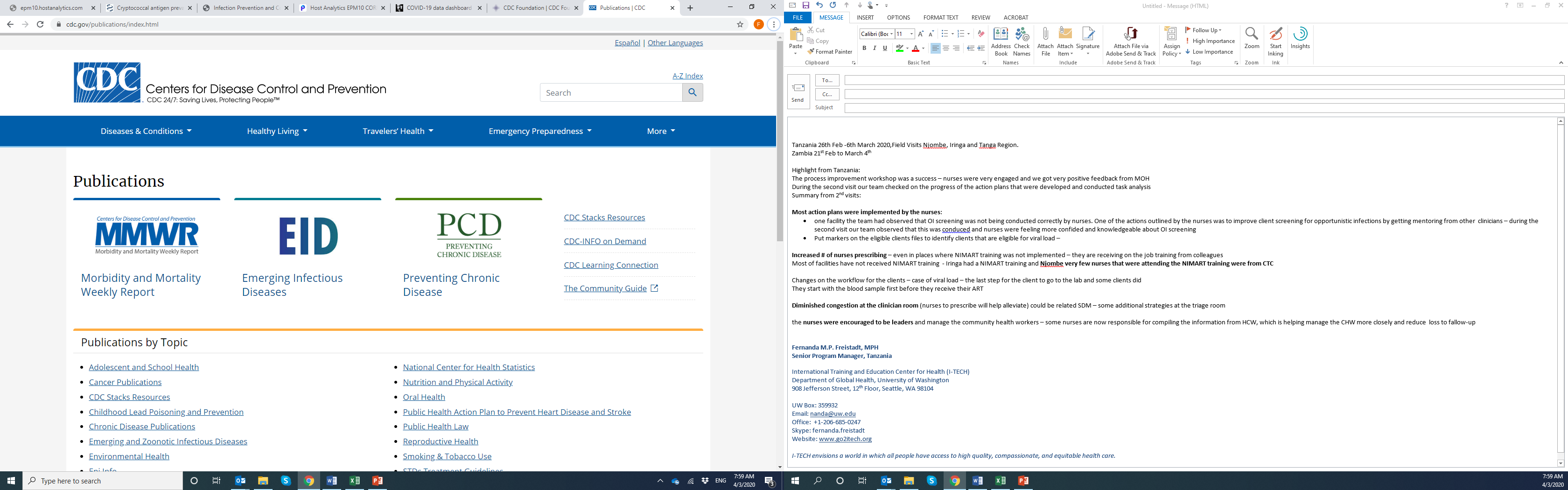 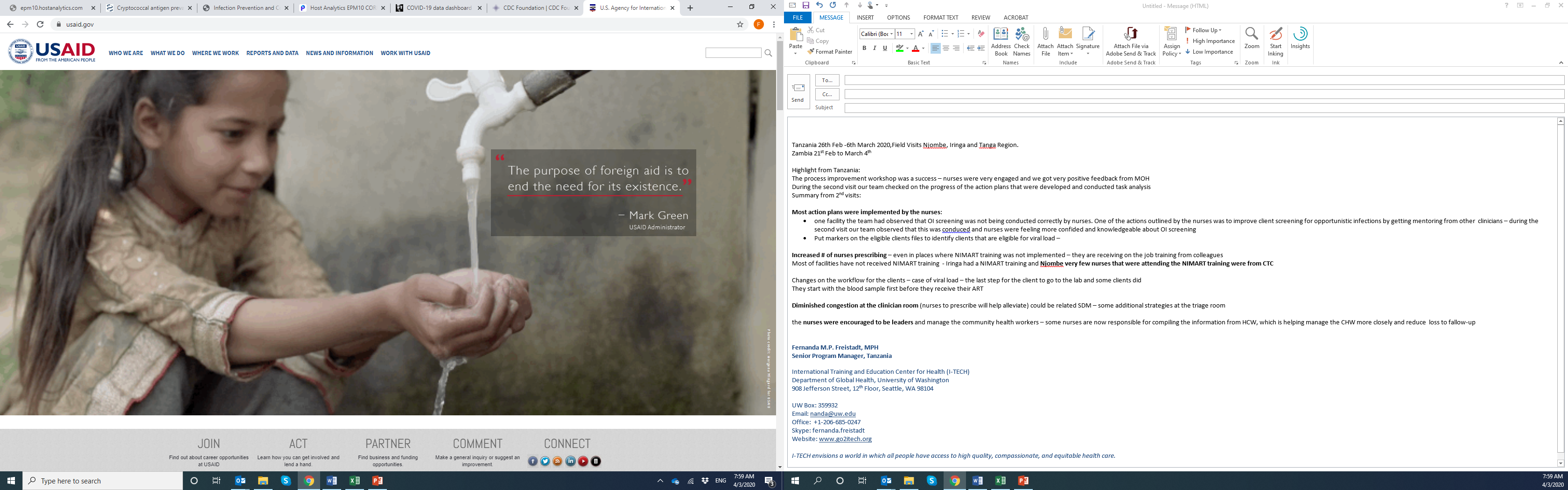 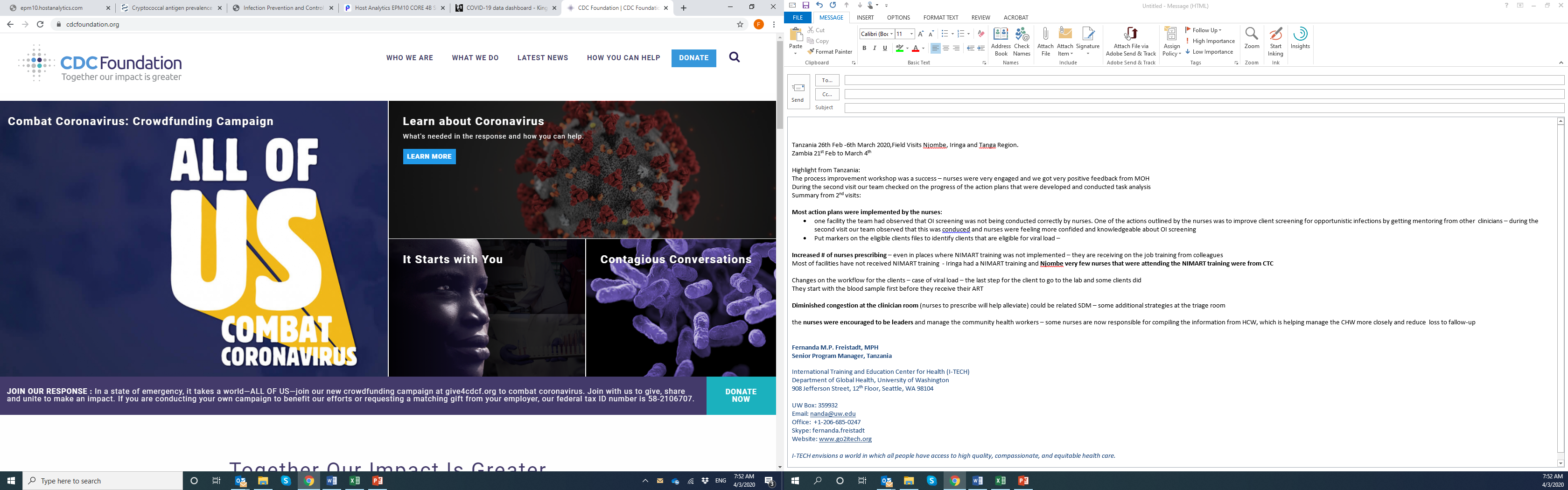 Recipients of Care; represented by the National Council of People Living with HIV (NACOPHA)
PO-RALG, R/CHMTs, National Mentors and HCWs
Implementing Partners